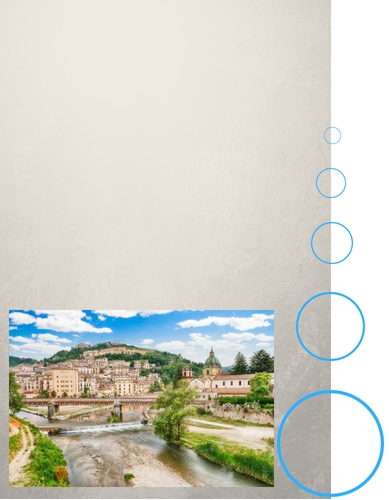 Analisi e progettazione dei lavori per la riqualificazione logistica dei flussi di traffico dell’area urbana dello svincolo della A2 a Cosenza (CS)
GRUPPO di LAVORO
CHIMENTO Angelico
MAURO Matteo
MUZZILLO Daniela
SICILIANO Marco
Analisi e progettazione dei lavori per la riqualificazione logistica dei flussi di traffico dell’area urbana dello svincolo della A2 a Cosenza (CS)
AREA di STUDIO
AREA URBANA  DELLA CITTA’  DI COSENZA
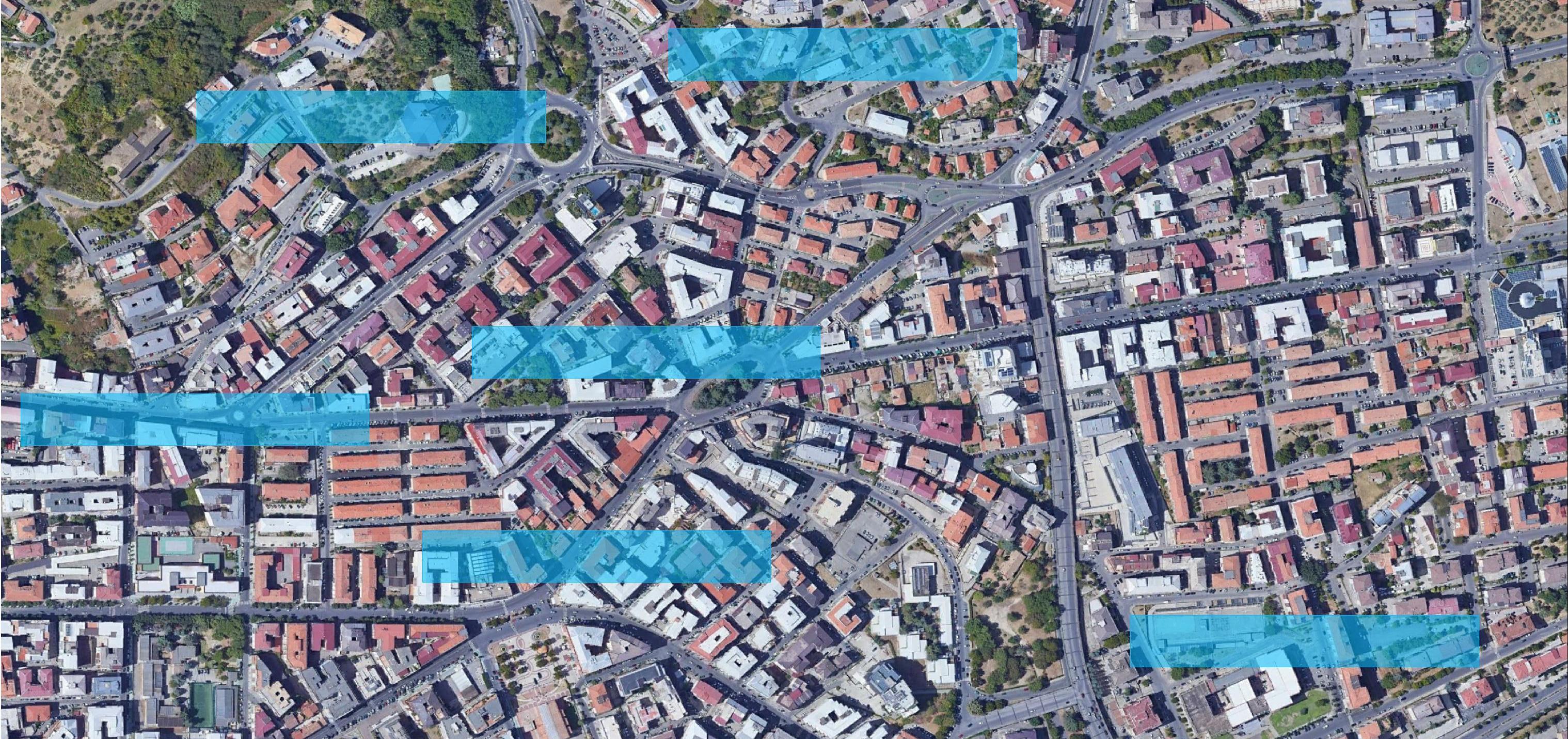 Casa di Cura “La Madonnina”
Svincolo A2
Piazza Europa
SP 241
Sede INPS
Tribunale Ordinario
Gruppo di Lavoro: CHIMENTO – MAURO – MUZZILLO - SICILIANO
Analisi e progettazione dei lavori per la riqualificazione logistica dei flussi di traffico dell’area urbana dello svincolo della A2 a Cosenza (CS)
OBIETTIVI del PROGETTO
MIGLIORAMENTO DEL DEFLUSSO VEICOLARE
	- riduzione dei tempi di percorrenza della   
                   rete
	- incremento dei veicoli uscenti dall’area
	- incremento della velocità di percorrenza 
                  della rete
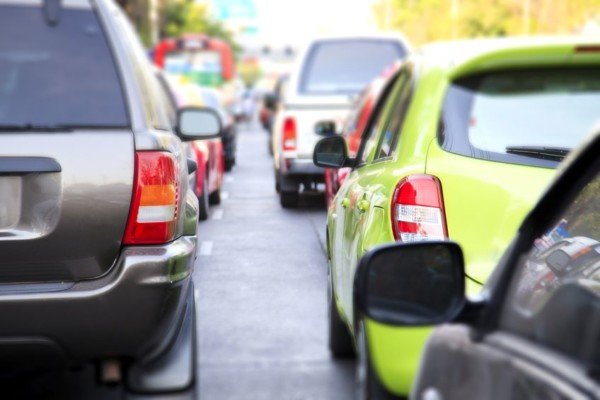 INCREMENTO DELLA SICUREZZA STRADALE
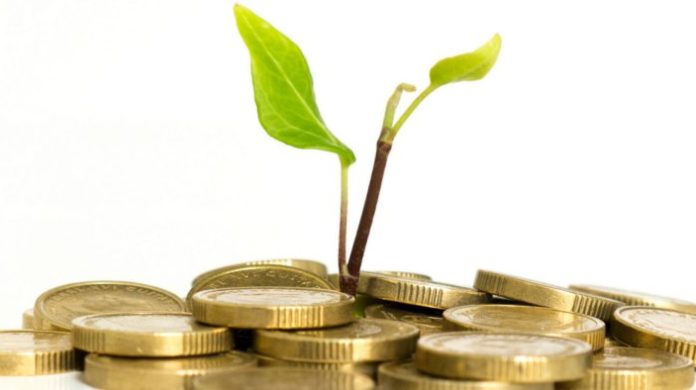 COSTO CONTENUTO DEI LAVORI
BASSO IMPATTO AMBIENTALE  DEGLI INTERVENTI
Gruppo di Lavoro: CHIMENTO – MAURO – MUZZILLO - SICILIANO
Analisi e progettazione dei lavori per la riqualificazione logistica dei flussi di traffico dell’area urbana dello svincolo della A2 a Cosenza (CS)
MODELLIZZAZZIONE DELL’OFFERTA E DELLA DOMANDA
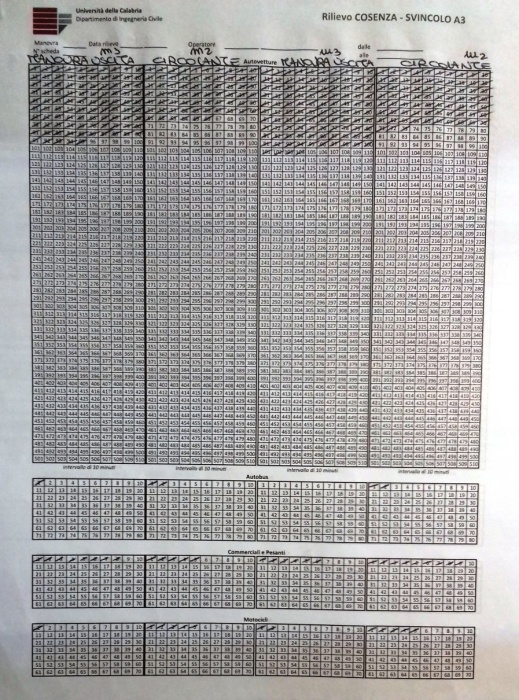 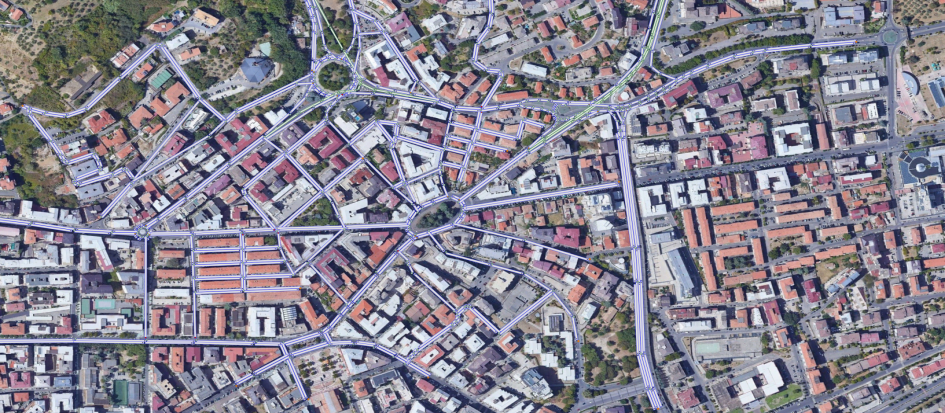 Rilievo Google Maps
         ITS Tritone
576 archi

377 nodi
di cui 19 centroidi
Rilievo  flussi in sito         
24 operatori
	TutorDrive
	velocità e tempo
Gruppo di Lavoro: CHIMENTO – MAURO – MUZZILLO - SICILIANO
Analisi e progettazione dei lavori per la riqualificazione logistica dei flussi di traffico dell’area urbana dello svincolo della A2 a Cosenza (CS)
CALIBRAZIONE DEL MODELLO
20 simulazioni
	6 modelli di micro simulazione
		Gazis & Herman
		Gipps
		Fritzsche
		Weiedemann 99
		IDM 2000
		Giofrè Avanzato
Valori reali di velocità e tempo cumulato rilevati con TutorDrive
confronto
CALCOLO  del GoF
Modello di GAZIS & HERMAN
Gruppo di Lavoro: CHIMENTO – MAURO – MUZZILLO - SICILIANO
Analisi e progettazione dei lavori per la riqualificazione logistica dei flussi di traffico dell’area urbana dello svincolo della A2 a Cosenza (CS)
INDIVIDUAZIONE DELLE CRITICITA’
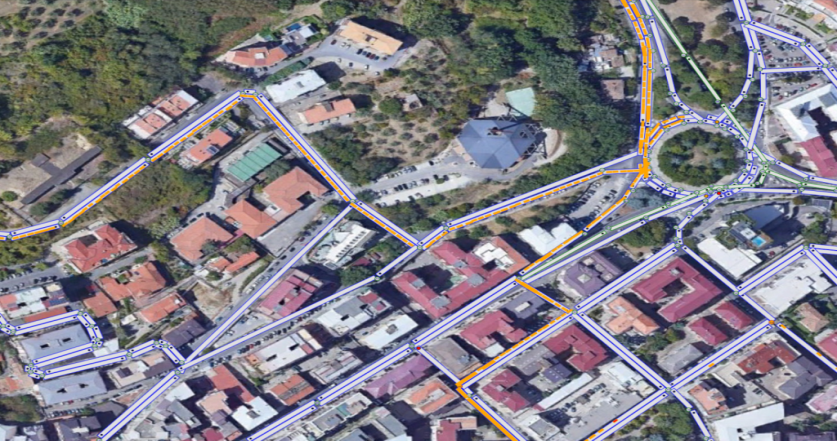 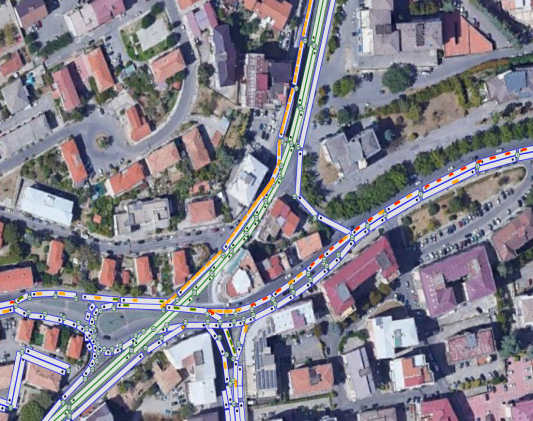 Zona di intervento 3
Zona di intervento 1
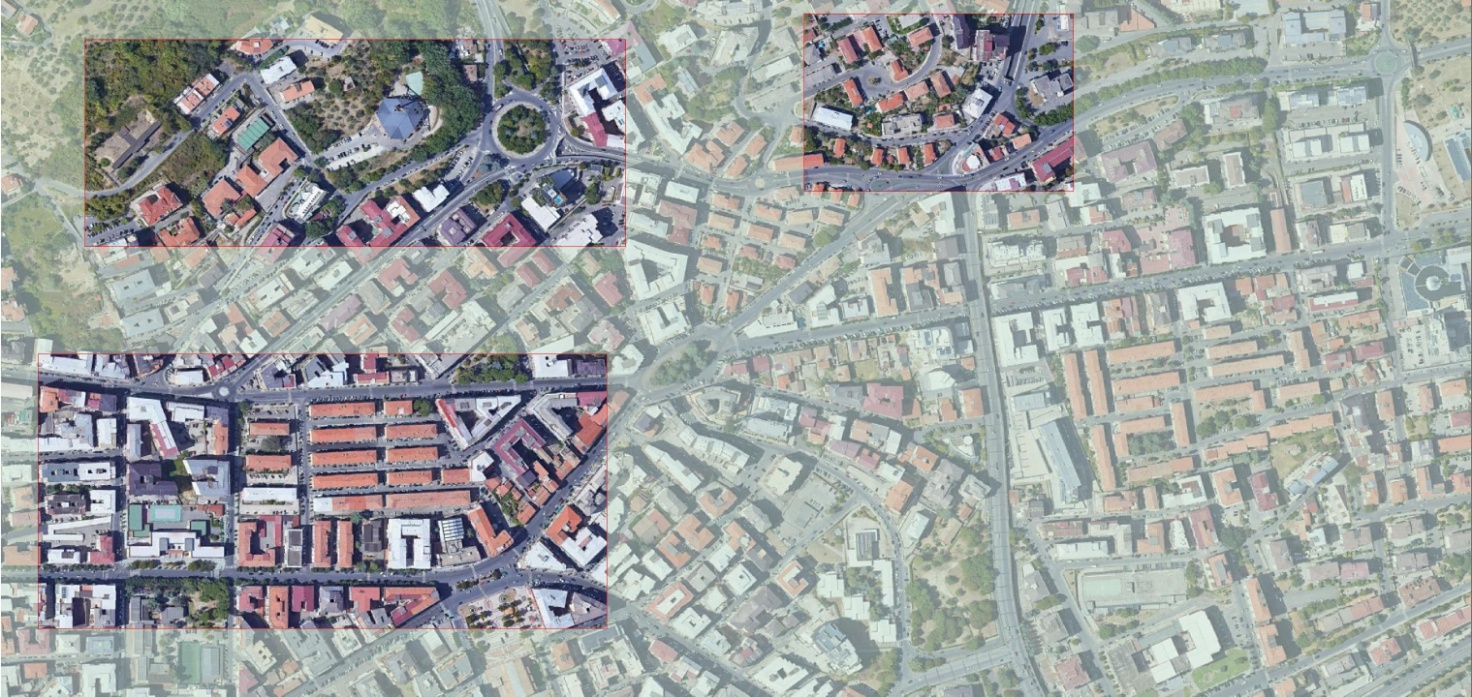 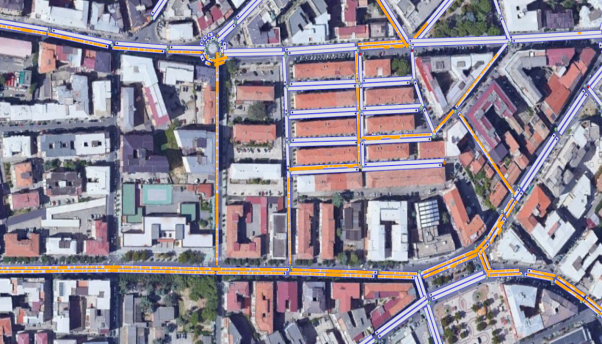 Zona di intervento 2
Gruppo di Lavoro: CHIMENTO – MAURO – MUZZILLO - SICILIANO
Analisi e progettazione dei lavori per la riqualificazione logistica dei flussi di traffico dell’area urbana dello svincolo della A2 a Cosenza (CS)
INTERVENTI PROPOSTI
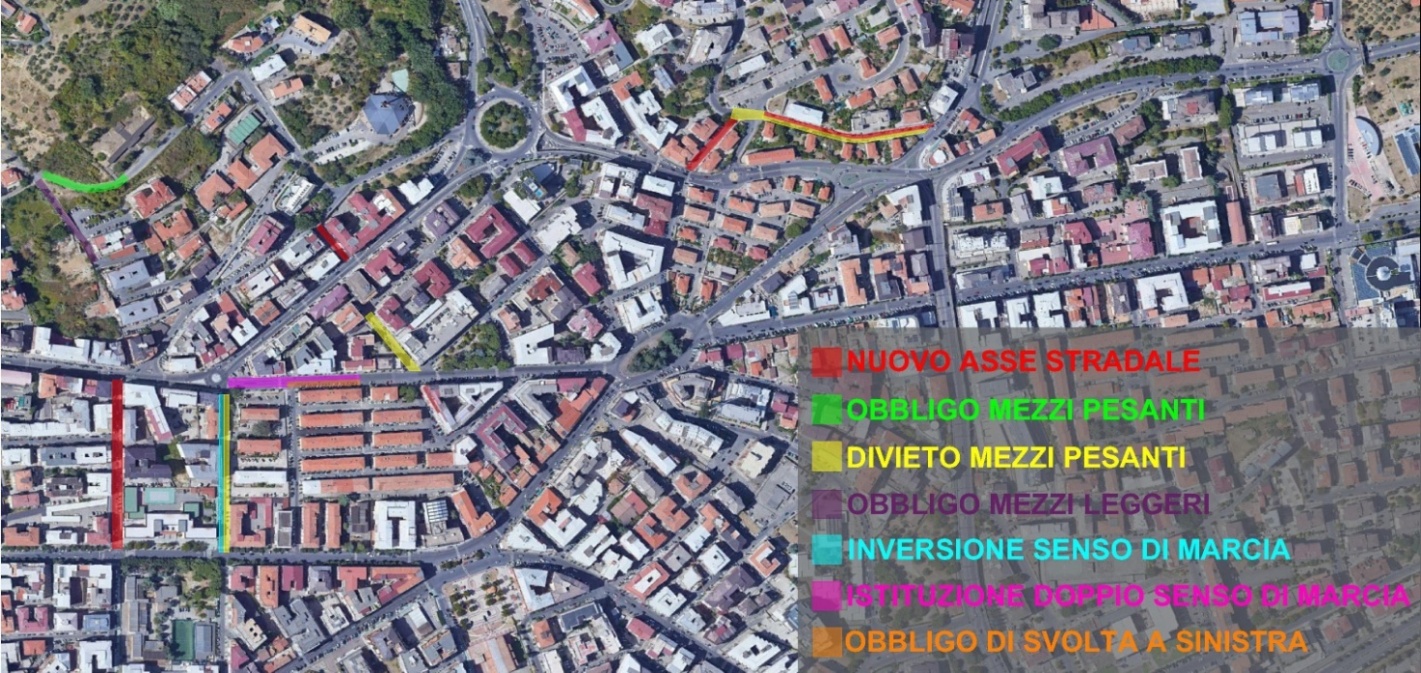 Gruppo di Lavoro: CHIMENTO – MAURO – MUZZILLO - SICILIANO
Analisi e progettazione dei lavori per la riqualificazione logistica dei flussi di traffico dell’area urbana dello svincolo della A2 a Cosenza (CS)
INTERVENTI PROPOSTI - dettagli
ZONA DI INTERVENTO 1
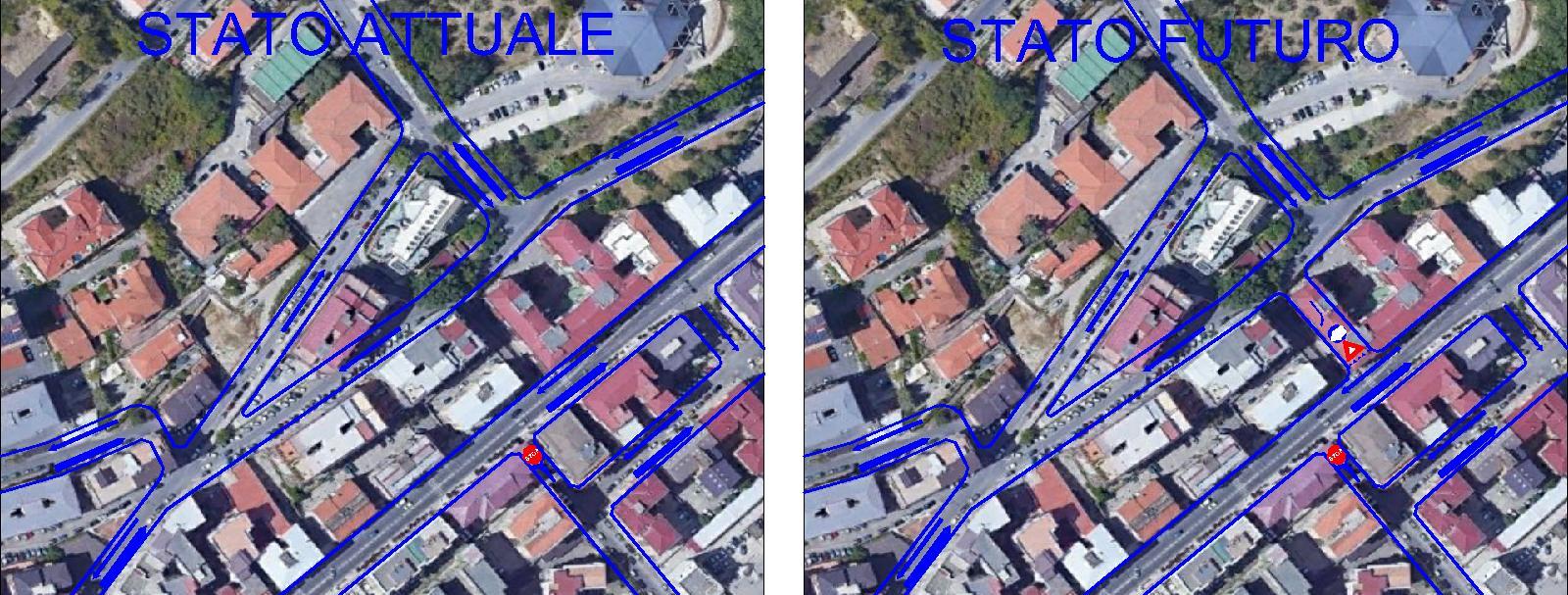 Gruppo di Lavoro: CHIMENTO – MAURO – MUZZILLO - SICILIANO
Analisi e progettazione dei lavori per la riqualificazione logistica dei flussi di traffico dell’area urbana dello svincolo della A2 a Cosenza (CS)
INTERVENTI PROPOSTI - dettagli
ZONA DI INTERVENTO 2
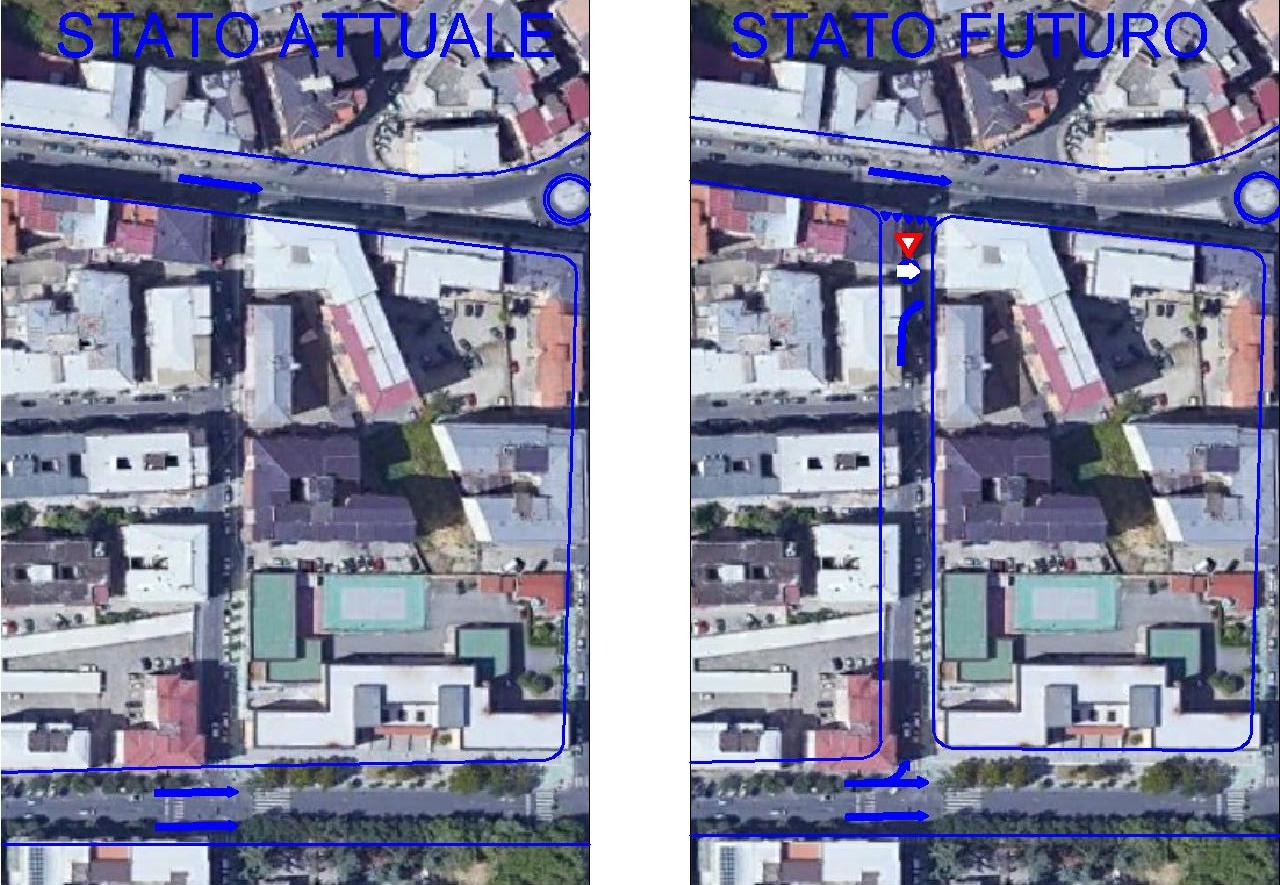 Gruppo di Lavoro: CHIMENTO – MAURO – MUZZILLO - SICILIANO
Analisi e progettazione dei lavori per la riqualificazione logistica dei flussi di traffico dell’area urbana dello svincolo della A2 a Cosenza (CS)
INTERVENTI PROPOSTI - dettagli
ZONA DI INTERVENTO 3
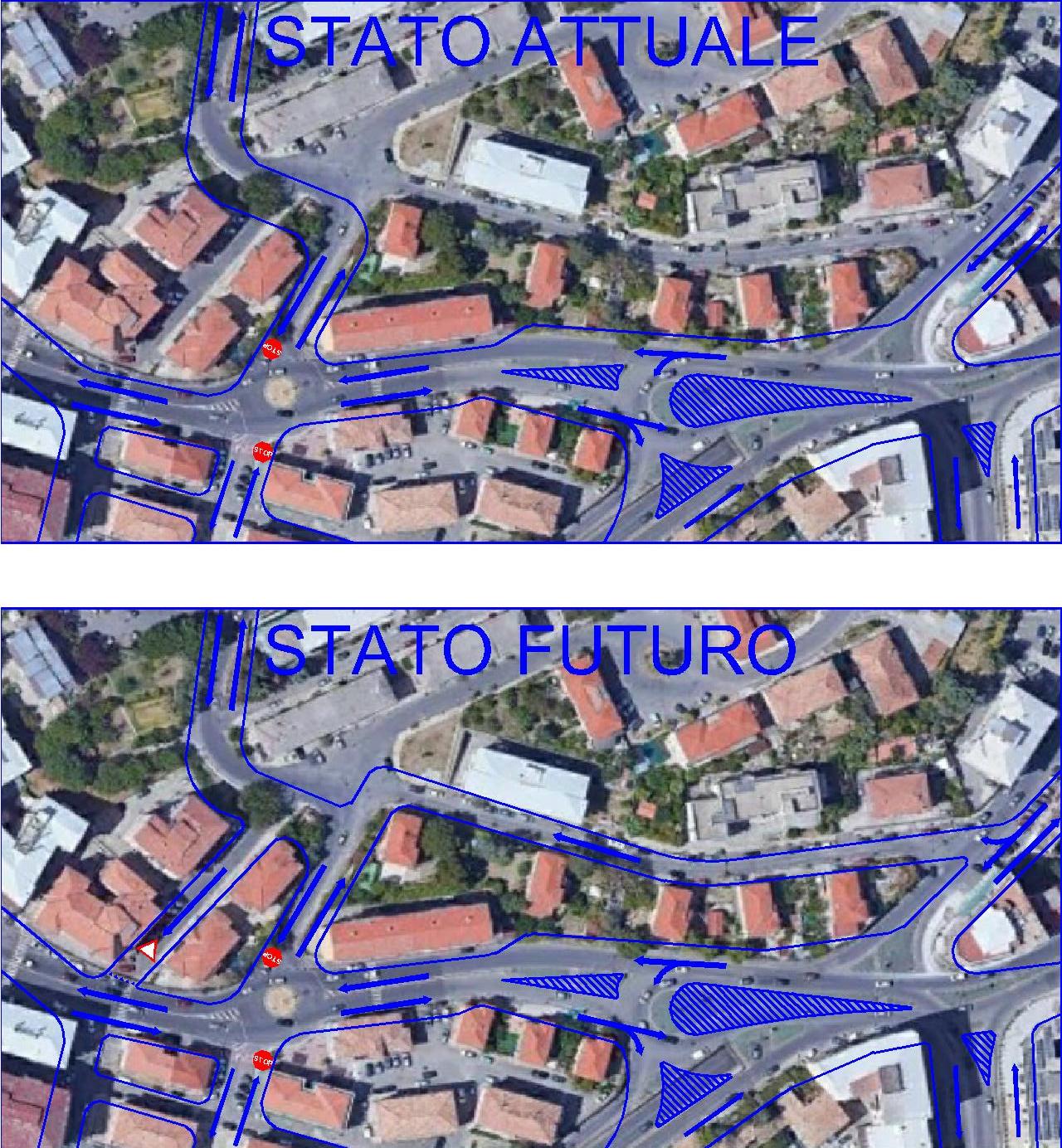 Gruppo di Lavoro: CHIMENTO – MAURO – MUZZILLO - SICILIANO
Analisi e progettazione dei lavori per la riqualificazione logistica dei flussi di traffico dell’area urbana dello svincolo della A2 a Cosenza (CS)
ANALISI DEGLI EFFETTI E DEI COSTI DEGLI INTERVENTI PROPOSTI
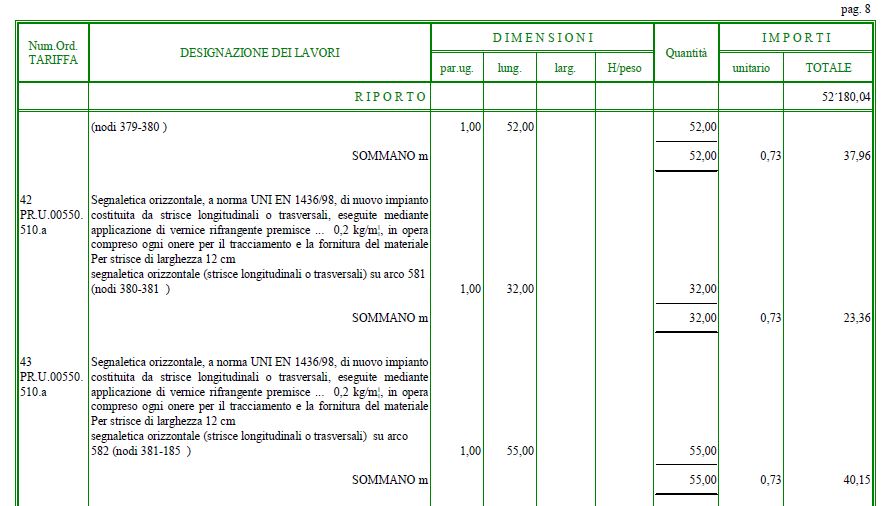 Gruppo di Lavoro: CHIMENTO – MAURO – MUZZILLO - SICILIANO
Analisi e progettazione dei lavori per la riqualificazione logistica dei flussi di traffico dell’area urbana dello svincolo della A2 a Cosenza (CS)
CONCLUSIONI
OBIETTIVI RAGGIUNTI:
	- riduzione dei tempi di percorrenza;
	- miglioramento della sicurezza  stradale;
	- aumento dei veicoli in uscita;
	- costi contenuti degli interventi;
	- basso impatto ambientale.
OBIETTIVI  NON RAGGIUNTI:
	- aumento delle velocità di percorrenza.
Gruppo di Lavoro: CHIMENTO – MAURO – MUZZILLO - SICILIANO
Analisi e progettazione dei lavori per la riqualificazione logistica dei flussi di traffico dell’area urbana dello svincolo della A2 a Cosenza (CS)
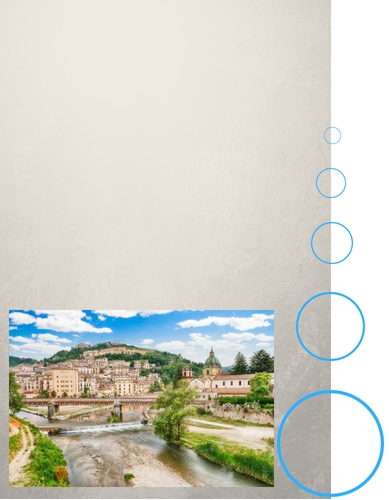 GRAZIE PER L’ATTENZIONE
Gruppo di Lavoro: CHIMENTO – MAURO – MUZZILLO - SICILIANO